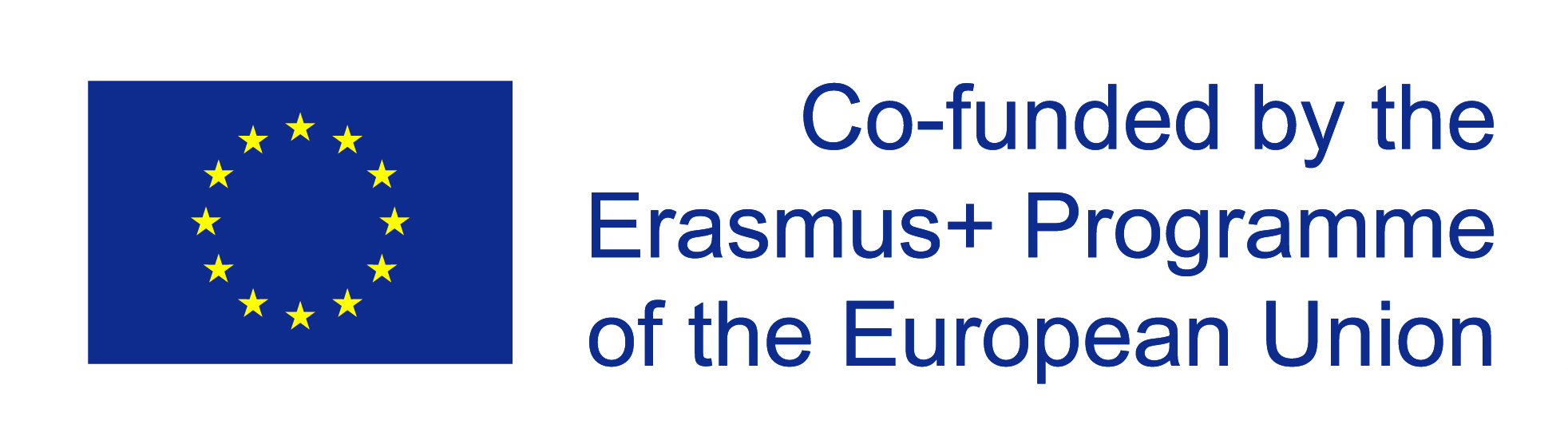 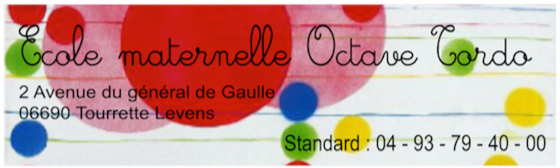 FRANCE
2018-1-EE01-KA229-047069_3
Erasmus+ project “Learning is interesting and fun”
Summary of pre-project questionnaires
All children can use mobil phone at home. 80% have computer or tablets at home
Until now parents have more informations about school equipment from children than from school.
Parents pointed out that they receive mostly information from children (87%), from teacher (69%).
85 % of parents said that they find it necessary to use technology tools during learning activities.
14 % of parents said that they plan to take part of project activities.
1. Questionnaire for parents
Parents need to have more information about the variety of tools from school
Parents need more information about the usage of tools during learning activities and how children benefit from it.
Plan more effective ways and channels to promote the usage of technology during learning activities.
Improvements - parents
Teachers evaluated their skills and knowledges about using technology as average. 30% of teachers said they have enough skills to create learning activities using tools.
Teachers pointed out that they mostly use: computer, tablets, Bee-Bots. Using ICT is not popular in learning activities until now.
50 % of teachers said that learning activities are more interesting when using tools.
Teachers pointed out that they need coaching about: using different tools, using new tools, integrating tools to learning activities, new ideas, using new internet environments.
2. Questionnaire for teachers
Necessity of improvement about teachers skills and knowledges about using technology.
All tools available need to be introduced to all teachers and the ways to integrate them to learning activities.
Teachers coaching about: using different tools, using new tools, integrating tools to learning activities, new ideas, using new internet environments.
Create a pool of common activities, sharing activities.
Improvement - teachers
Children pointed out that they have best knowledge about using: Bee-Bot (90%), Computer (Zoom software) (50%) and tablets (30%).
Children pointed out that until now they dind’t use a lot in classrooms: Blue-Bot, Bee-Bot, tablets, computer.
93% of children said that learning activities are more interesting when using tools.
97% of children said they like using tools.
Children favourite tools are: Bee-Bot.
97% of children said they have introduced bee-bot to their parents.
Most of children had participated in smartweeks and said they liked the smartweeks.
3. Questionnaire for children
More tools need to be used in all classrooms.
Using ICT has to be developed in all classrooms
Courage children to introduce new tools to parents and express their new knowledges.
Improvement - children